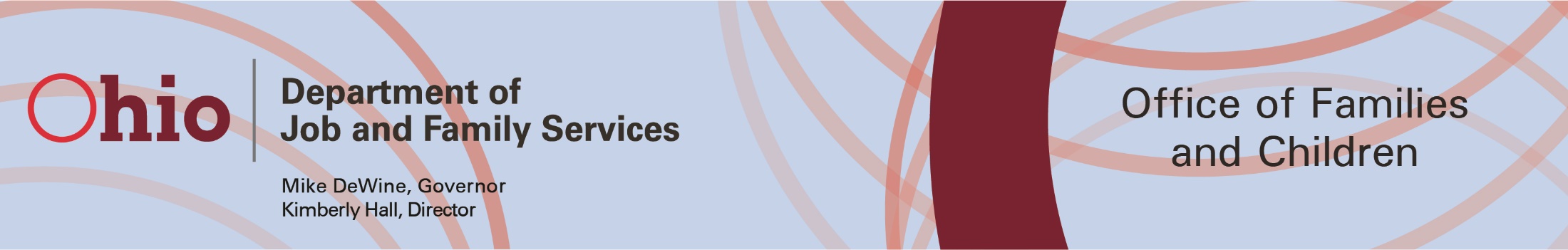 Managed Care Plan Change: Paramount Advantage
January 21, 2020
1
Introductions:
Ohio Department of Medicaid (ODM) Staff
Ohio Department of Job and Family Services (ODJFS) Staff
2
Purpose:
Review the ODM/JFS Director’s memo regarding the changes to Paramount
Understand how this impacts PCSAs and Juvenile Courts
Review steps that need to be taken
Answer any questions
Provide resources
3
Counties where Paramount will no longer be providing services:
Athens, Belmont, Coshocton, Crawford, Delaware, Fairfield, Fayette, Franklin, Gallia, Guernsey, Harrison, Hocking, Jackson, Jefferson, Knox, Lawrence, Licking, Logan, Madison, Marion, Meigs, Monroe, Morgan, Morrow, Muskingum, Noble, Perry, Pickaway, Pike, Ross, Scioto, Union, Vinton and Washington
4
How this impacts PCSAs and Juvenile Courts:
This change impacts all children who are placed in the central/southeast region of the state, regardless of the custodial agency’s location.
This also includes adopted children residing in this area.
5
Next Steps for Agencies:
Agencies should not select Paramount as the managed care plan for children residing in the affected region. 
For children residing in the affected region who are already on Paramount, agencies will have until April 30th, 2020 to switch plans.  
ODM and the Managed Care Enrollment Center(MCEC) started rejected new Paramount enrollments for those residing in this region as of Friday January 17th.
6
Next Steps for ODJFS and ODM:
ODJFS and ODM will be reviewing daily spreadsheets of children enrolled in Paramount residing in the impacted counties.  
The Medicaid TA staff will be contacting each agency regarding  these children.
7
SACWIS Changes:
If the child’s placement or adoptive family is in one of the impacted counties, the agency will no longer be able to select Paramount when choosing a managed care plan.
If recording a child’s placement who is currently on Paramount and the child is moving to one of the impacted counties, the system will force the agency to switch managed care plans prior to completion of the placement record.
8
When to expect changes:
These changes should be live in the next build, estimated between 1 and 2 months out.
9
Change of address to Central & SE:
When a placement/adoptive provider’s address changes to one of these counties, ODM and the MCEC will terminate the Paramount enrollment for those children residing with that provider.  The children will be covered under fee-for-service until a new plan is selected.
10
How do I pick the best new plan?
For information regarding the different managed care plans, network service providers, etc., contact the Ohio Medicaid Consumer Hotline: (800) 324-8680. 
The hotline is available between 7am-8pm Monday- Friday, and 8am-5pm on Saturday.
11
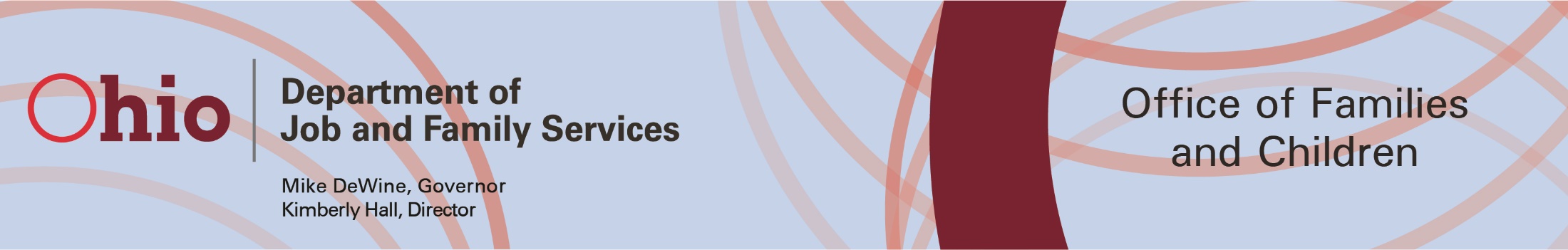 Questions?
12
Ask Questions Later:
ODJFS:
JFS_Medicaid_TA@jfs.ohio.gov
 ODM:
CiCTATeam@medicaid.ohio.gov
13